CHỦ ĐỀ 1
ÔN TẬP VÀ BỔ SUNG
BÀI 3: Các thành phần của phép trừ và phép cộng
TIẾT 3
1
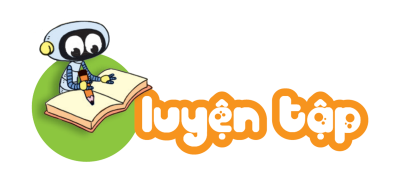 Viết mỗi số 75, 64, 87, 46 thành tổng (theo mẫu) :
M:       75 = 70 + 5
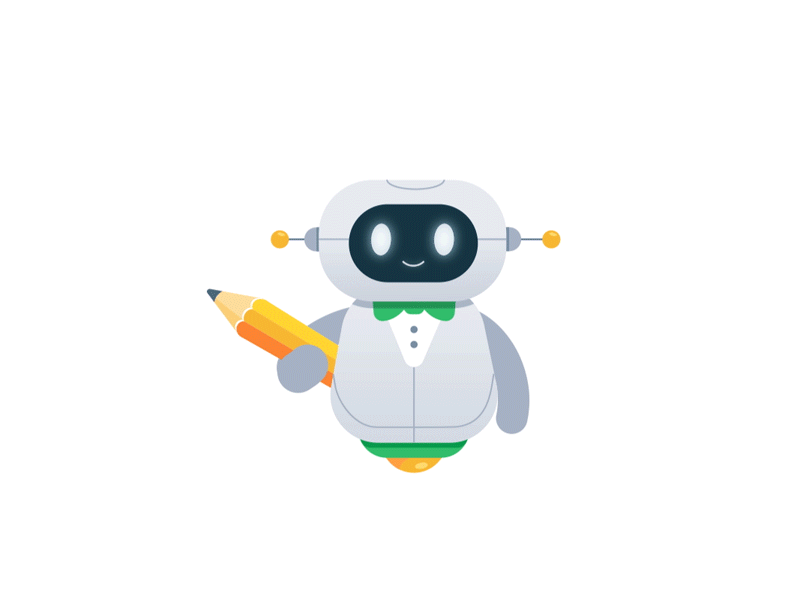 60 + 4
64 =
80 + 7
87 =
40 + 6
46 =
2
a) Số?
11
8
10
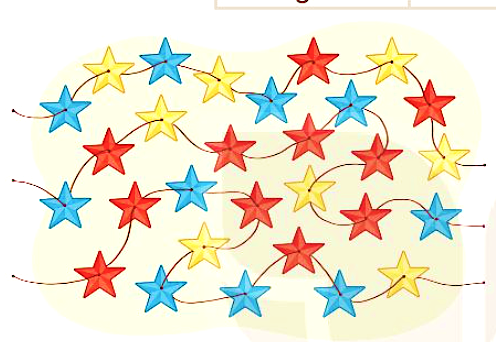 b) Tính tổng của ngôi sao màu đỏ và số ngôi sao màu vàng
11 + 8 = 19
c) Tính hiệu của số ngôi sao màu xanh và số ngôi sao màu vàng
10 - 8 = 2
3
Trên mỗi toa tàu ghi một số:
a) Đổi chỗ hai toa nào của đoàn tàu A để được các số xếp theo thứ tự từ lớn đến bé?
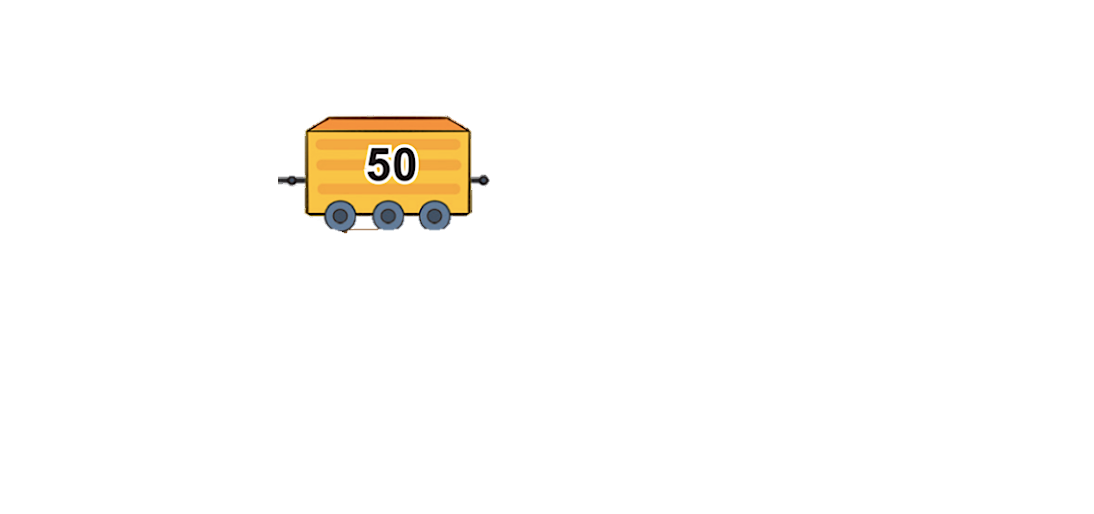 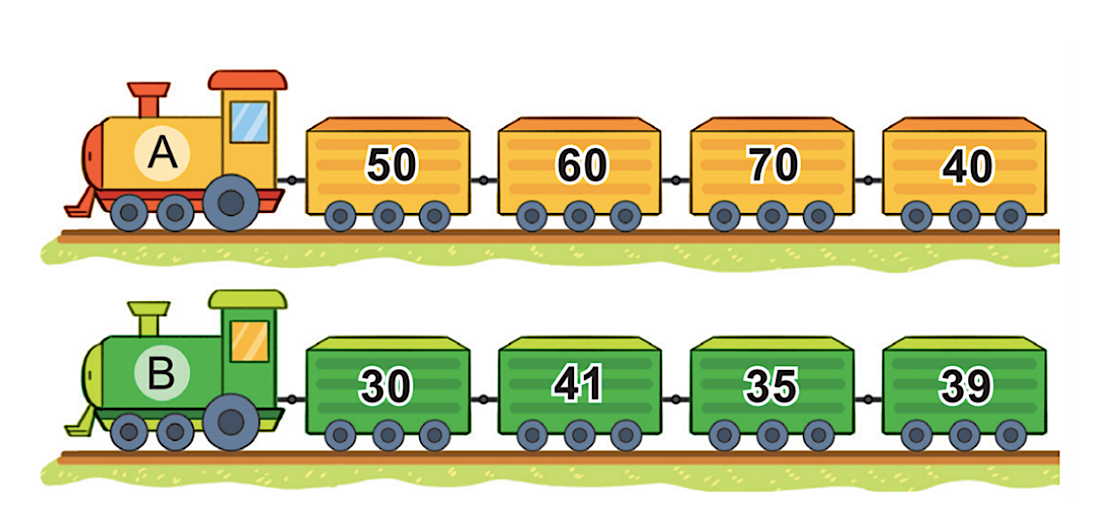 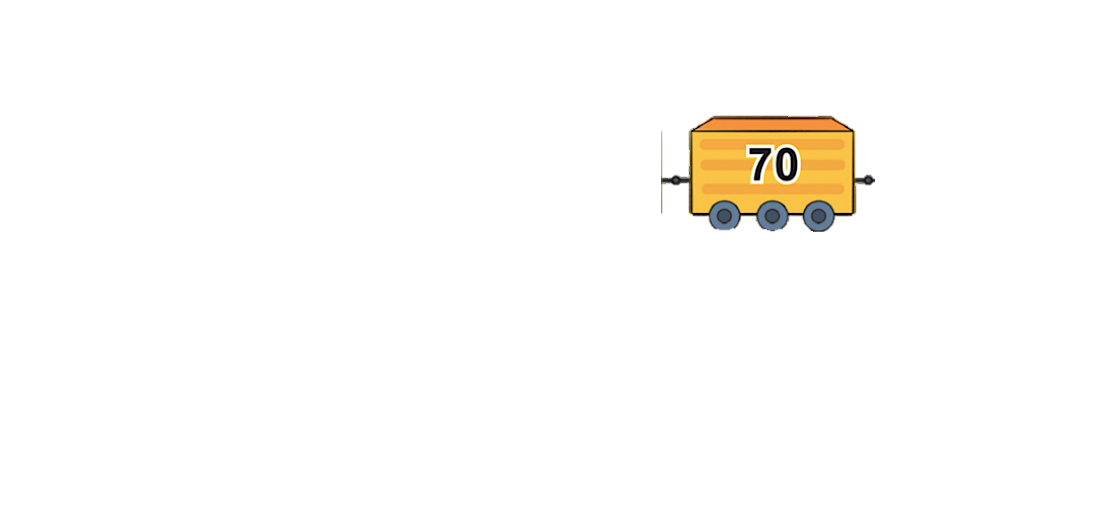 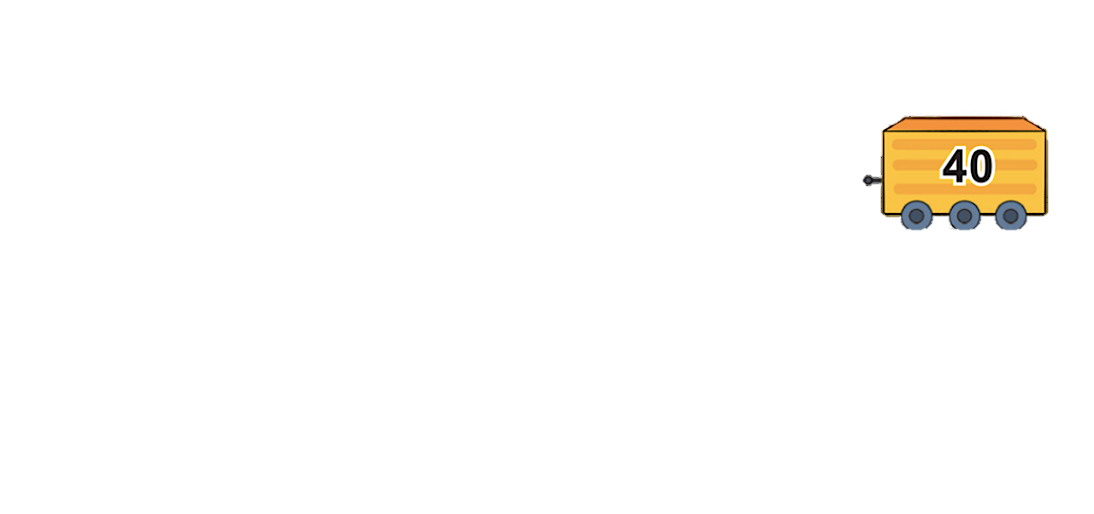 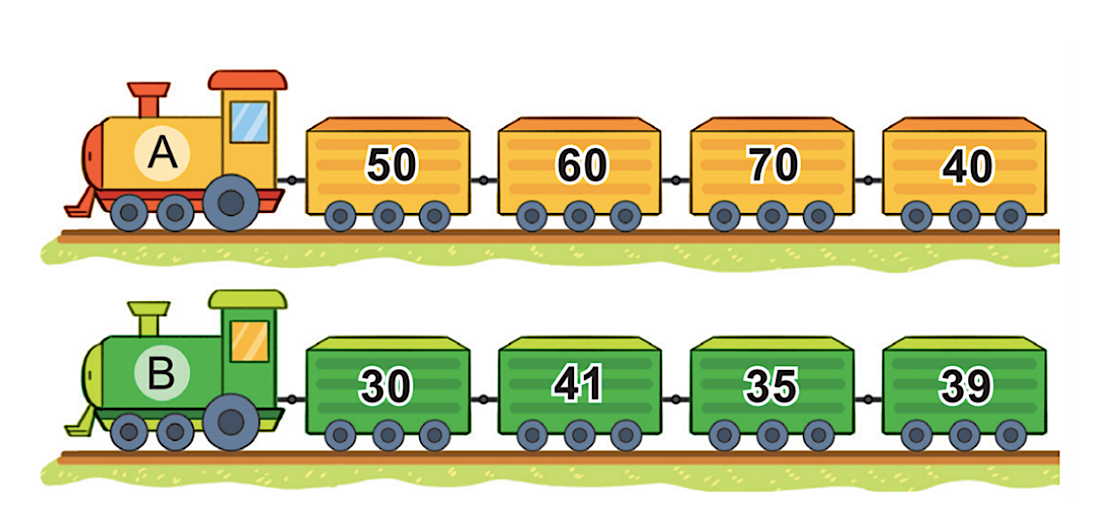 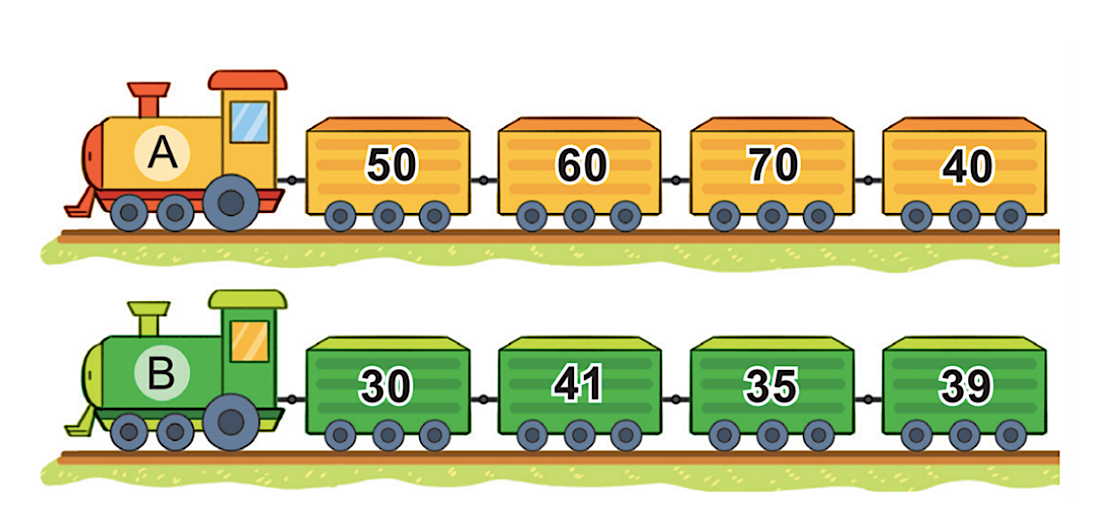 3
Trên mỗi toa tàu ghi một số:
b) Tính hiệu của số lớn nhất và số bé nhất trong các số ở đoàn tàu B
?
?
?
=
-
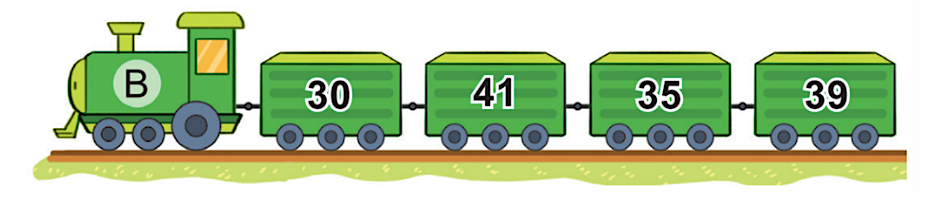 30
11
41
4
Từ các số bị trừ, số trừ, hiệu,em hãy lập các phép trừ thích hợp.
Số trừ
Số bị trừ
Hiệu
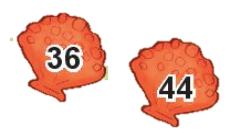 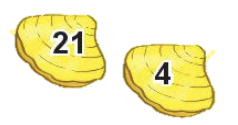 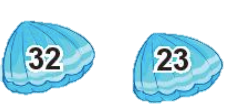 32
43
45
54
2
22
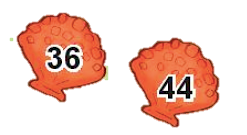 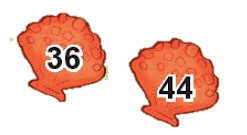 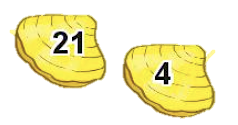 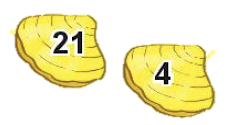 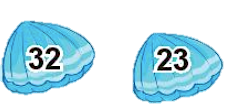 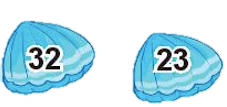 32
-
-
=
43
45
54
2
22
-
=
Củng cố bài học